Костюм юго-восточных башкир.
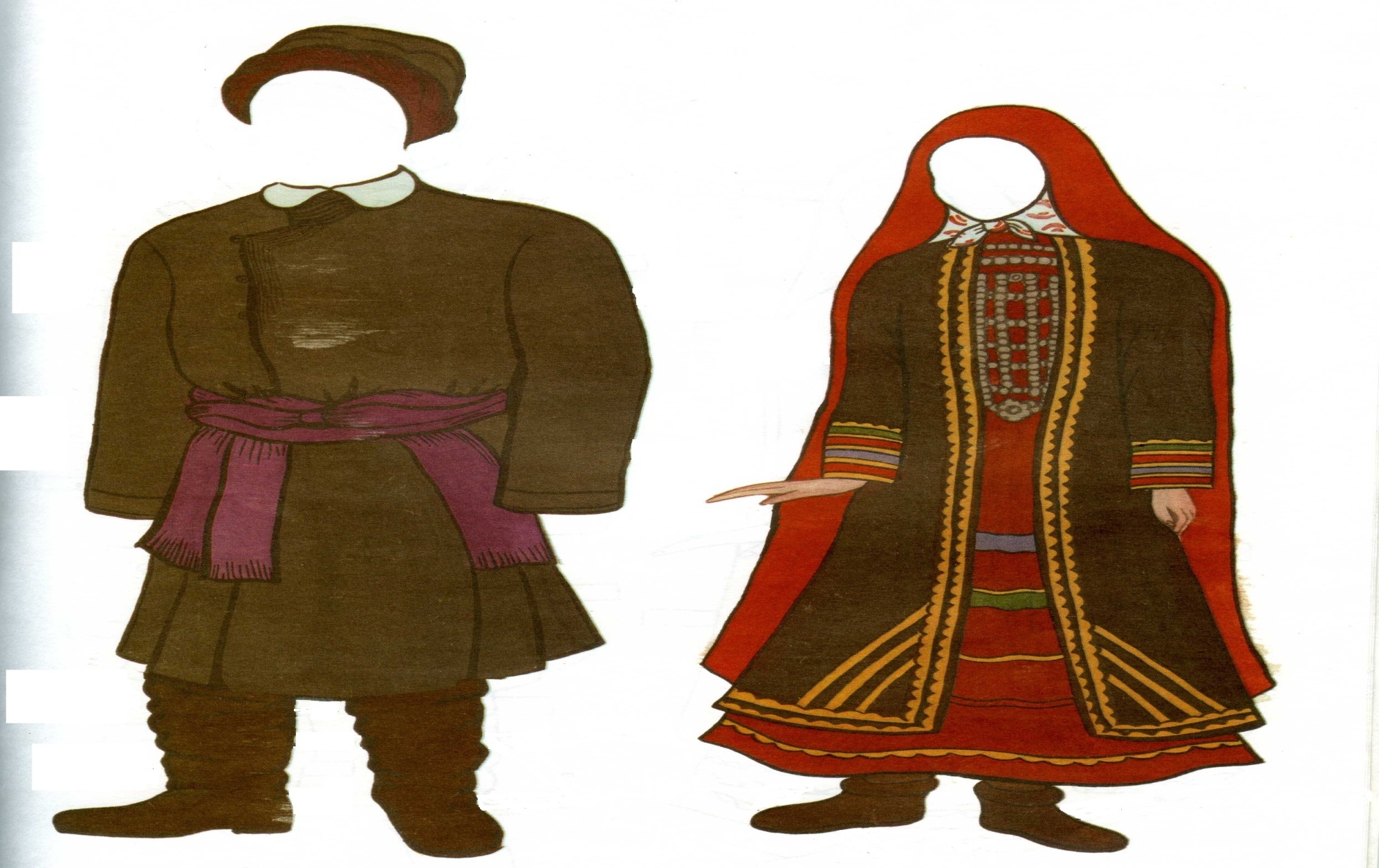 Одежда северо-восточных башкир.
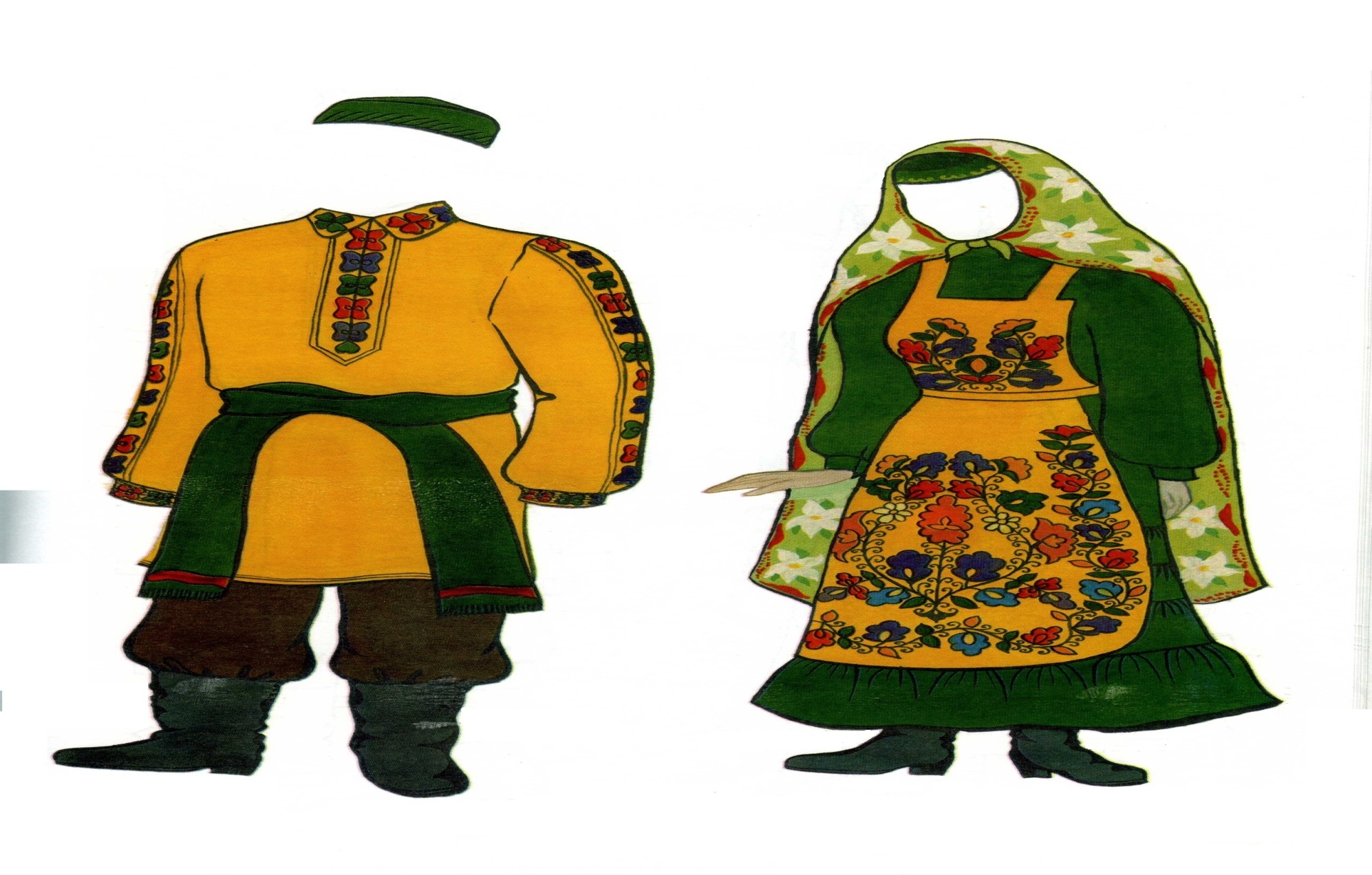 Одежда курганских башкирок.
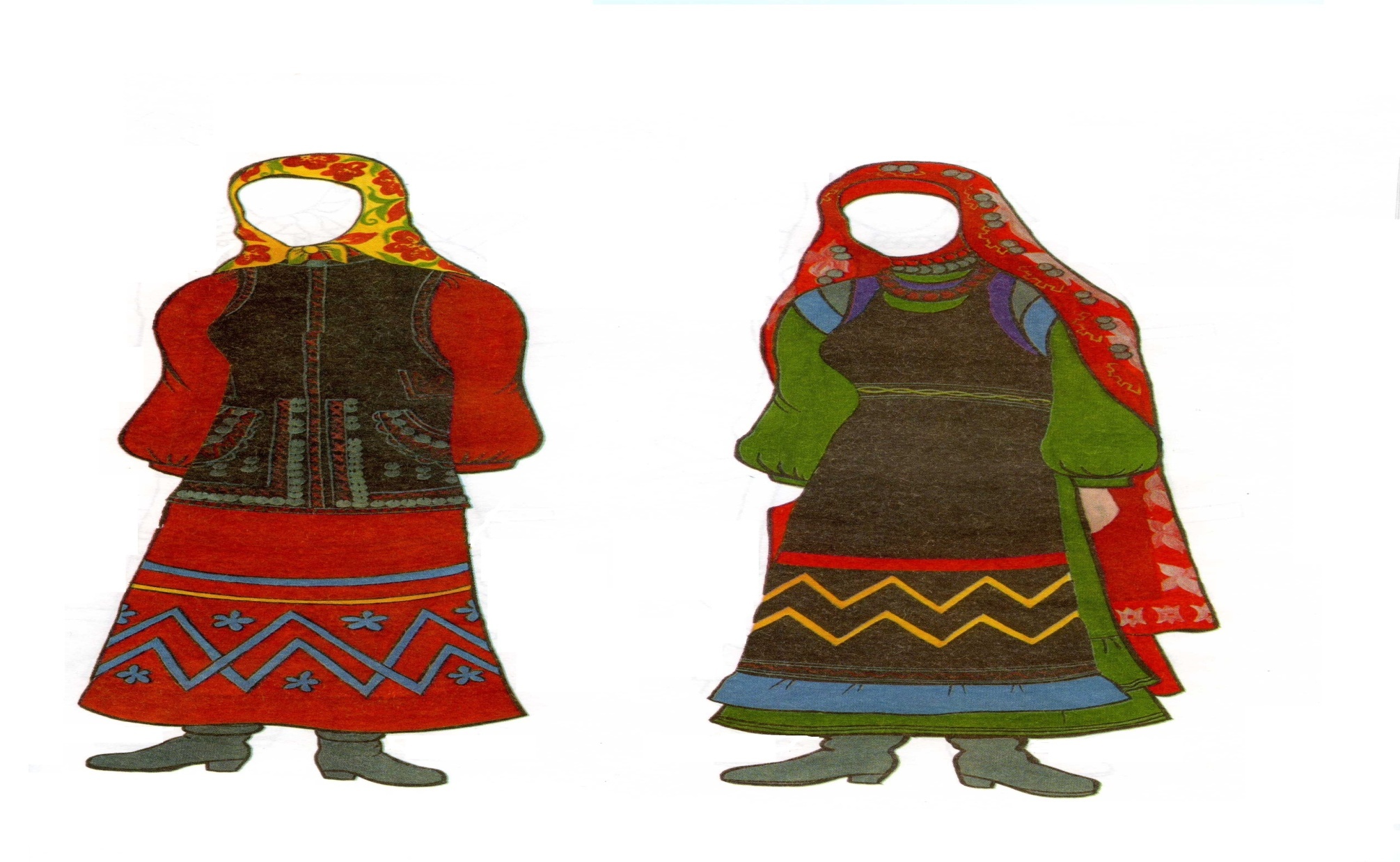 Традиционный костюм демских башкирок:
головной убор кашмау.
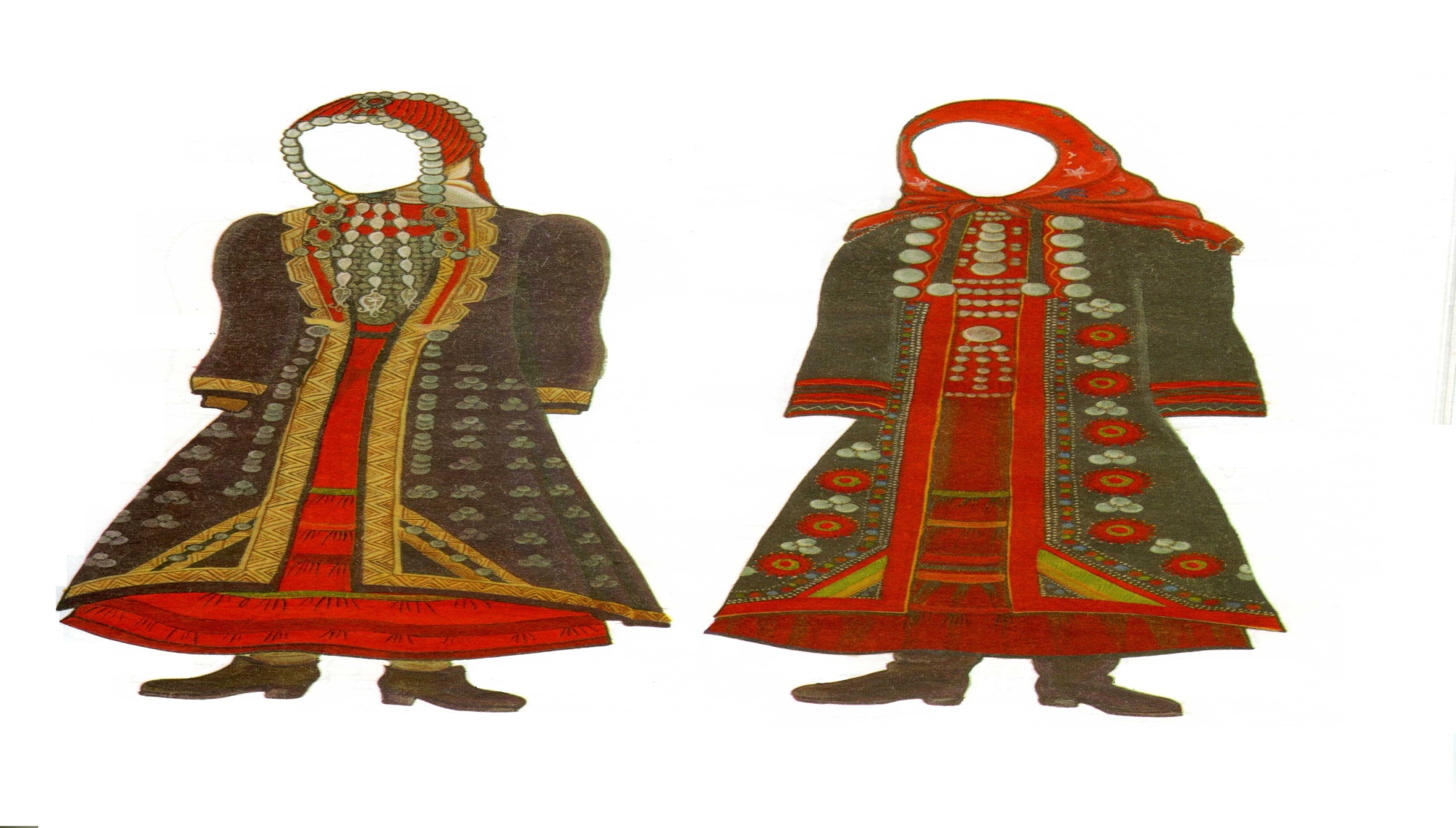 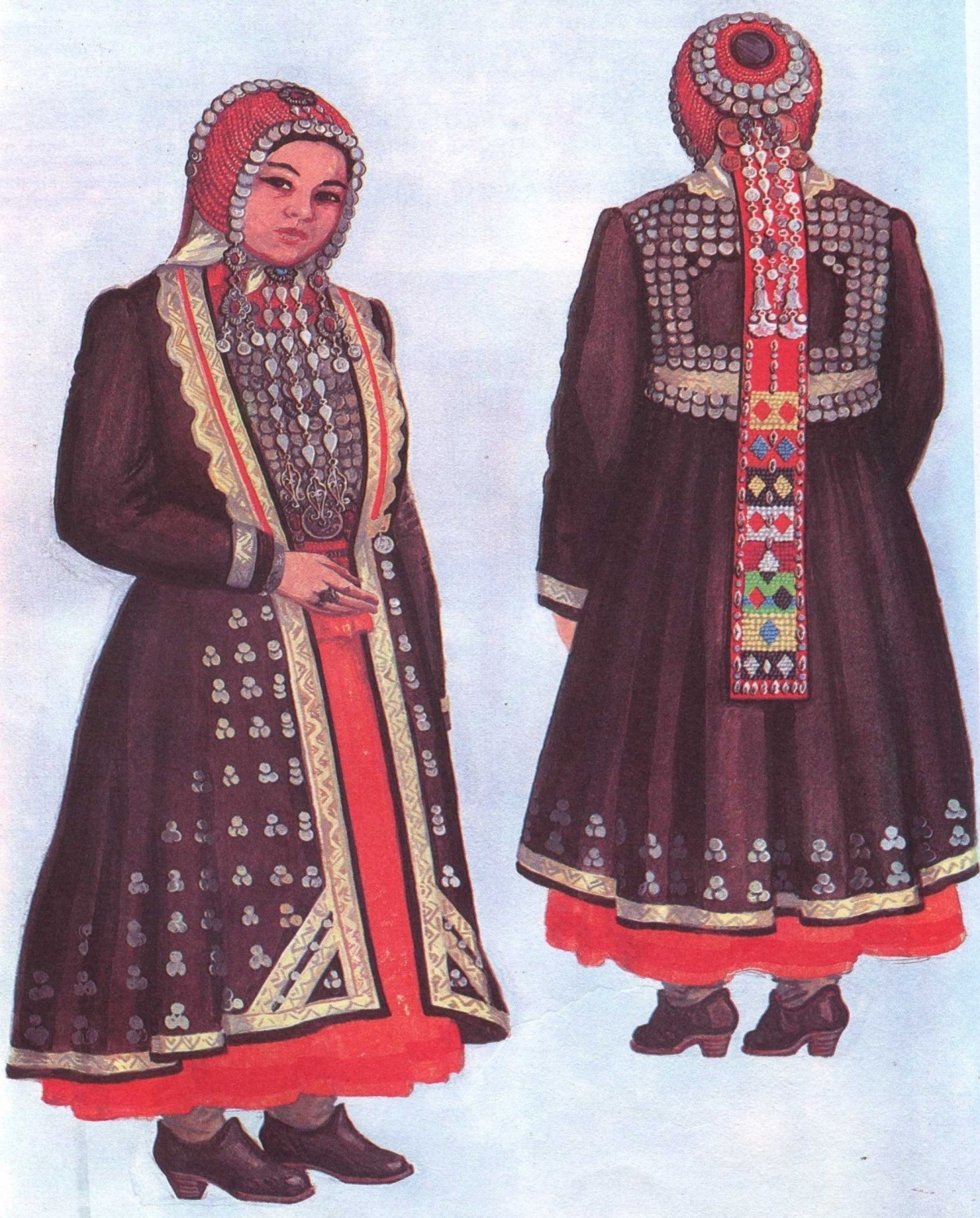 Один из старинных головных уборов замужней женщины -   кашмау
Девичьи головные уборы.
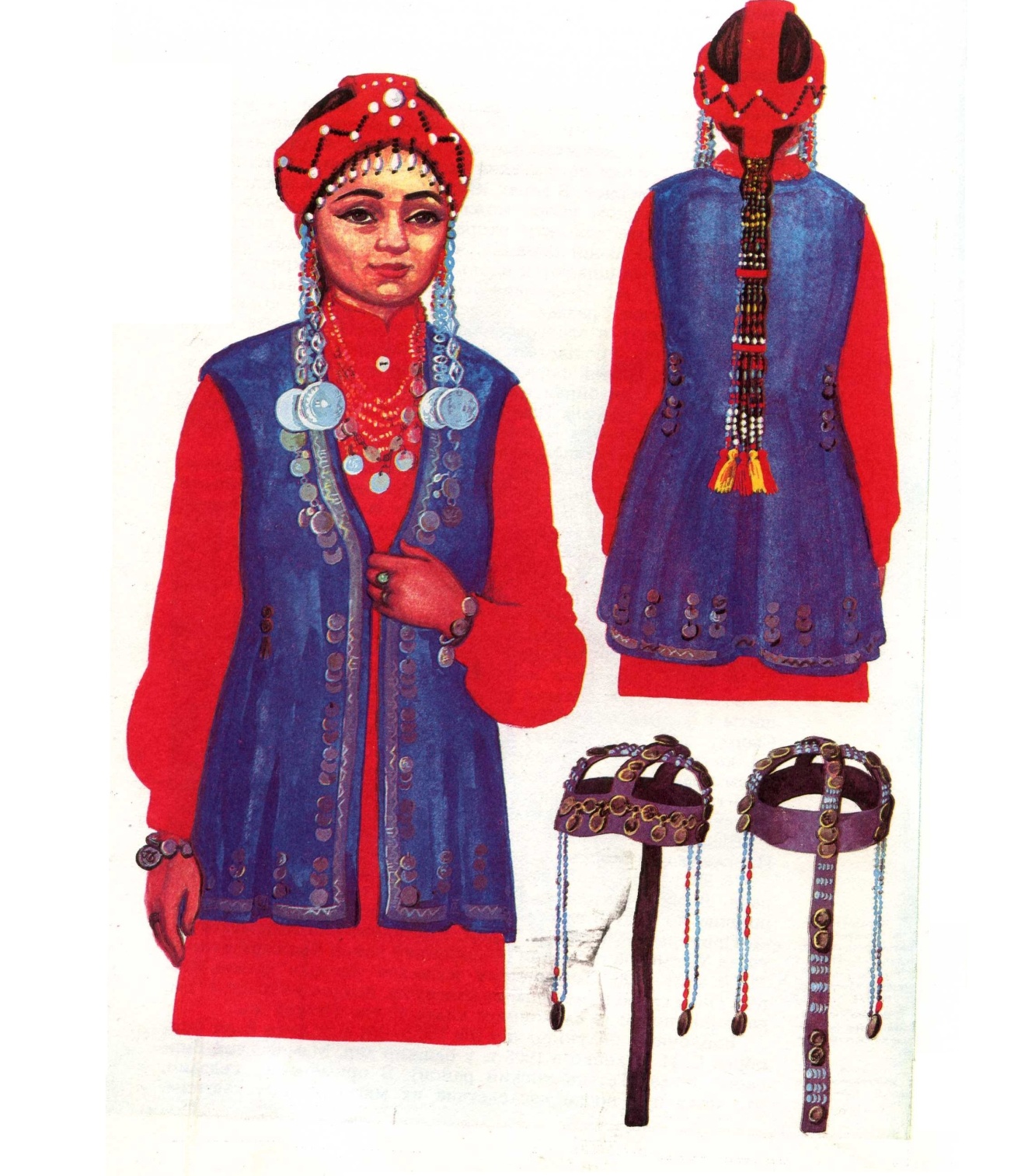 Мужские рубашки с вышивкой.
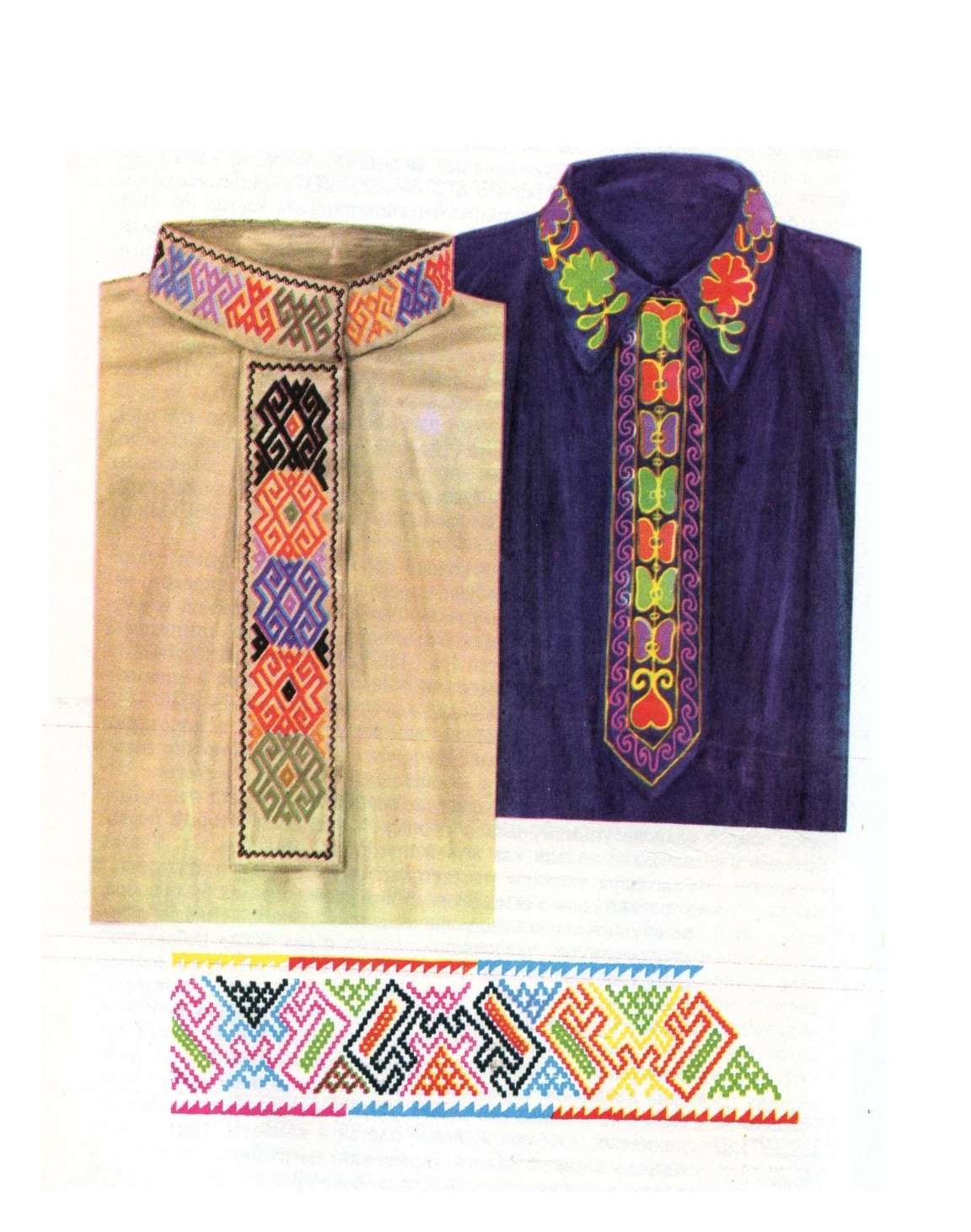 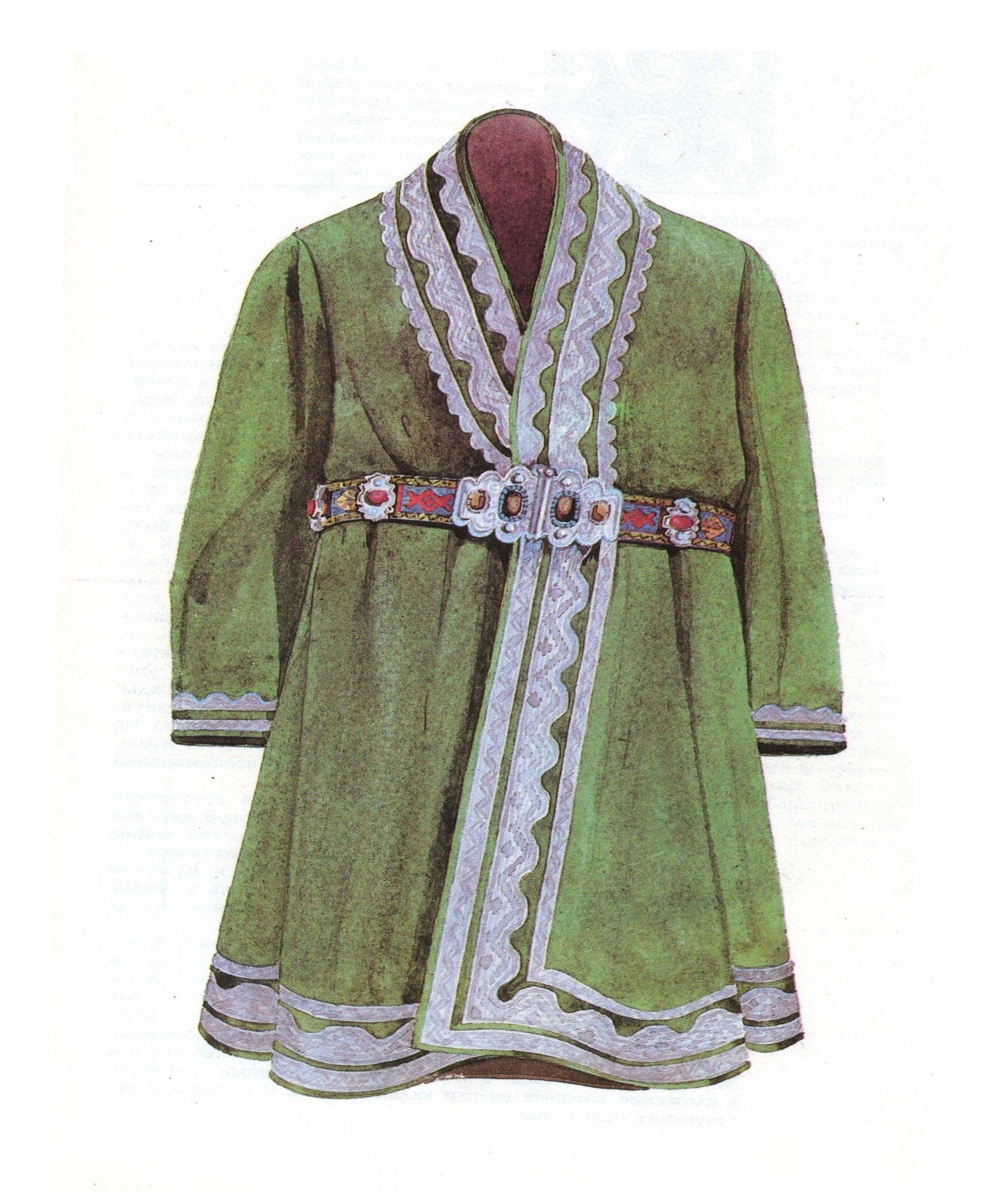 Мужской чекмень и ковровыйпояс.
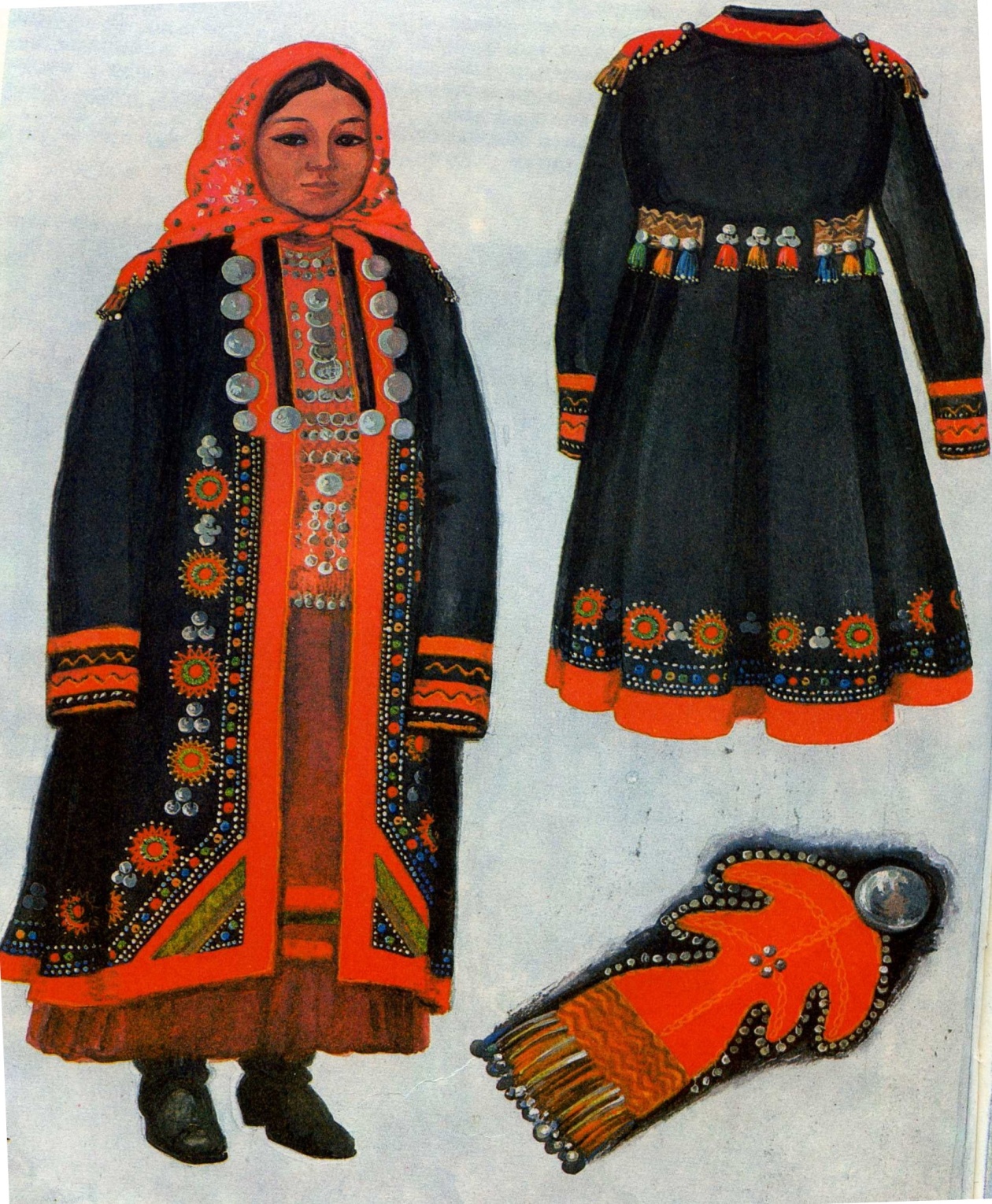 Старинный наряд елян с вышивкой и бисером.
Южный чекмень и головной убор из меха.Халат и тканевая шаль – теплая одежда женщин.
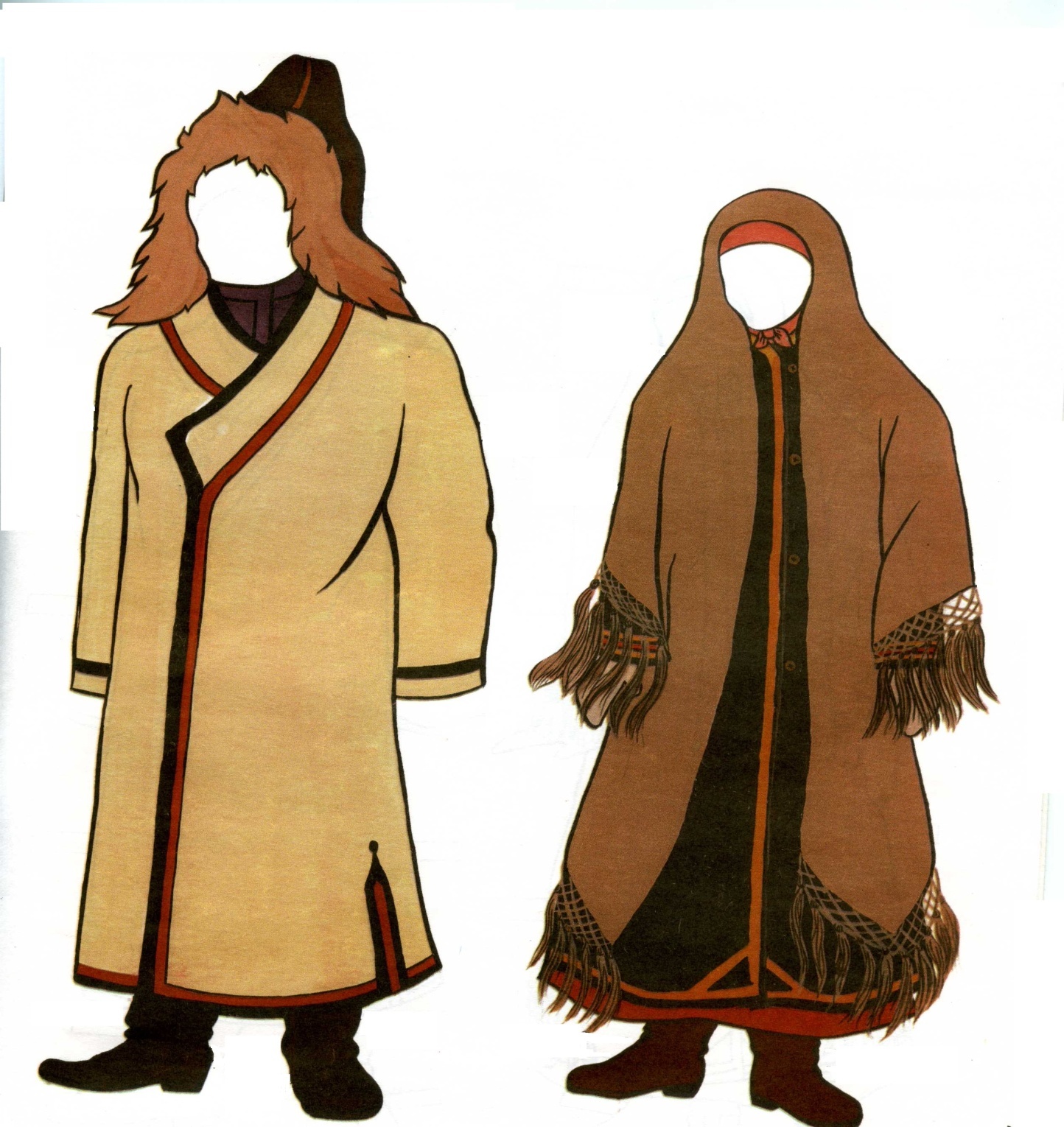 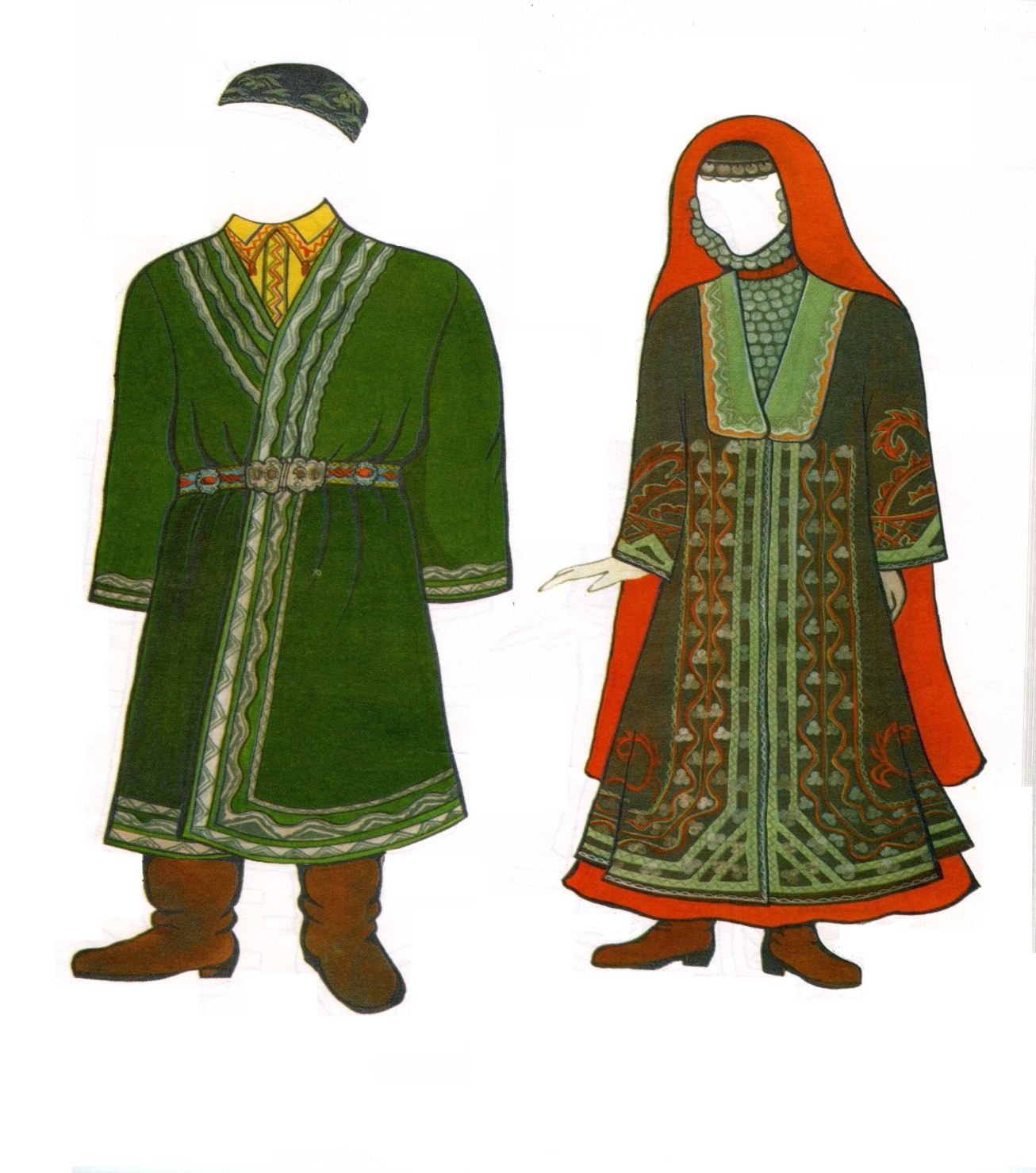 Мужской чекмень и ковровый пояс.Празднич-ный женский елян.
Свадебный костюм курганских башкир.
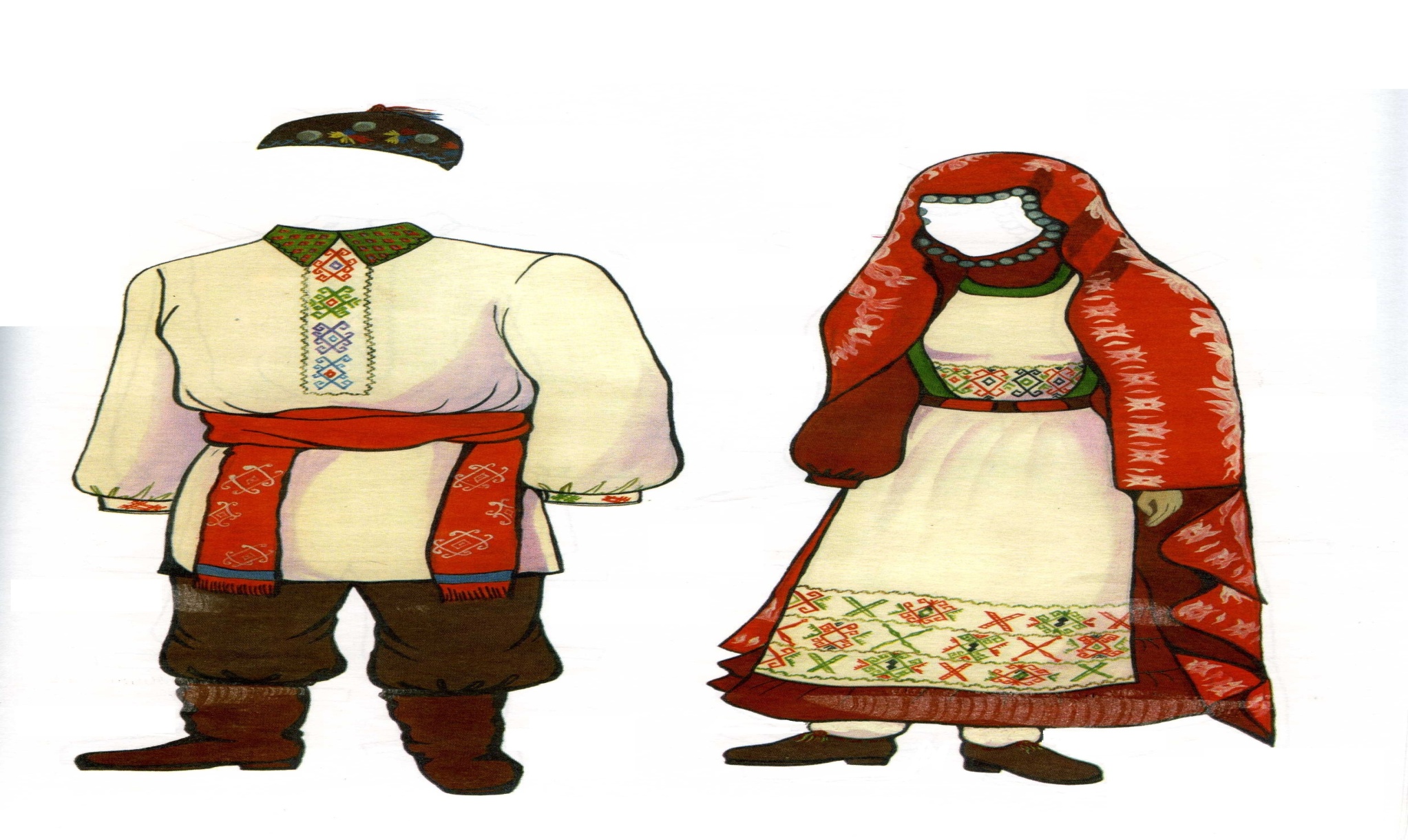 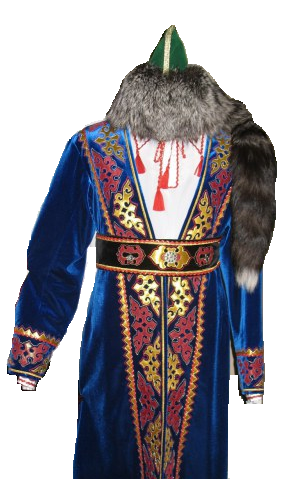 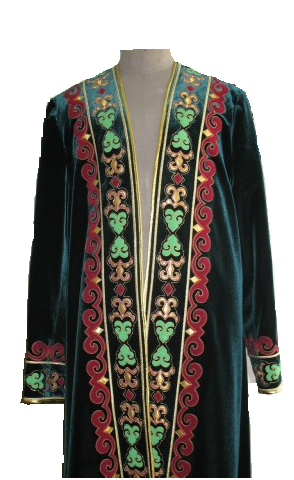 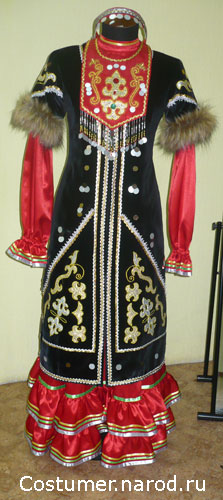 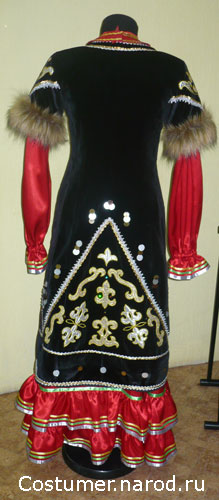 Башкирская
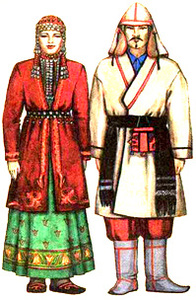 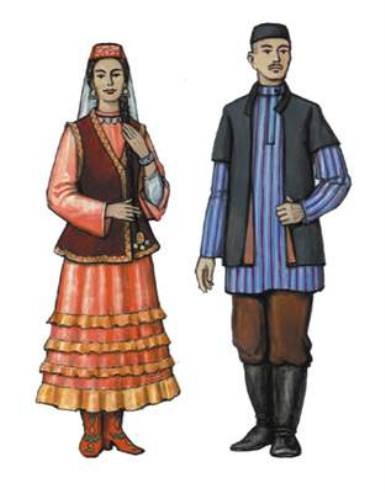 народная одежда.